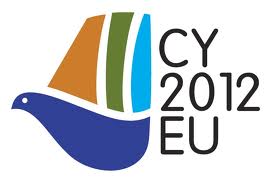 Top Executive role & development
Limassol – October 16th 2012




Jack Hamande

Director General – Federal Public Service Staff & Organization
329 Mio #
[Speaker Notes: Google : great place to work]
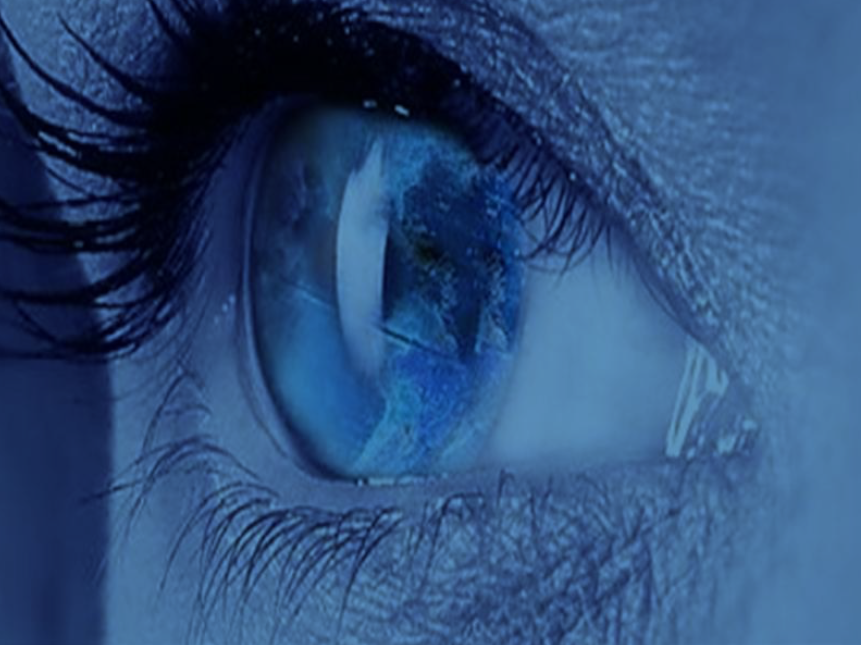 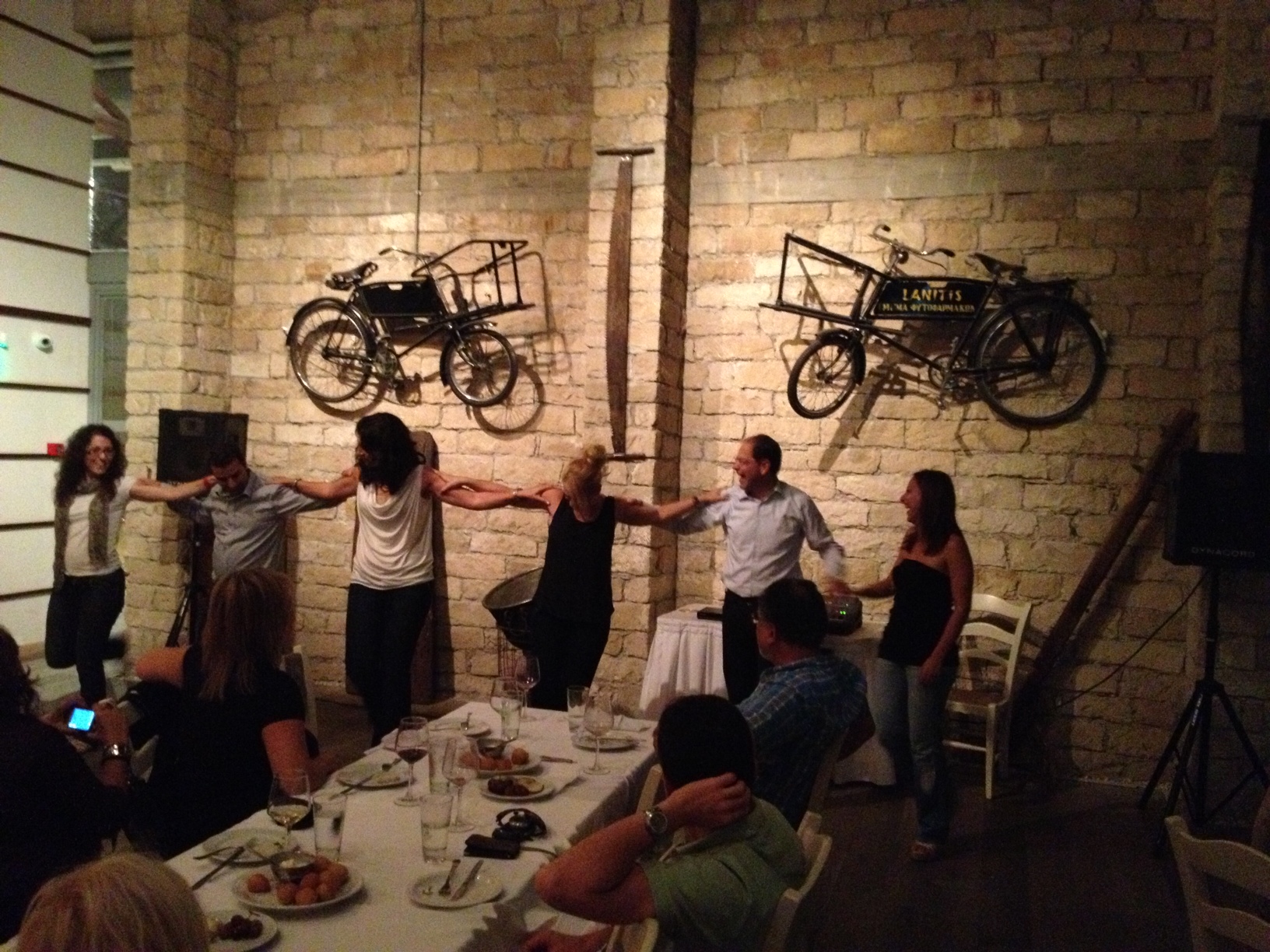 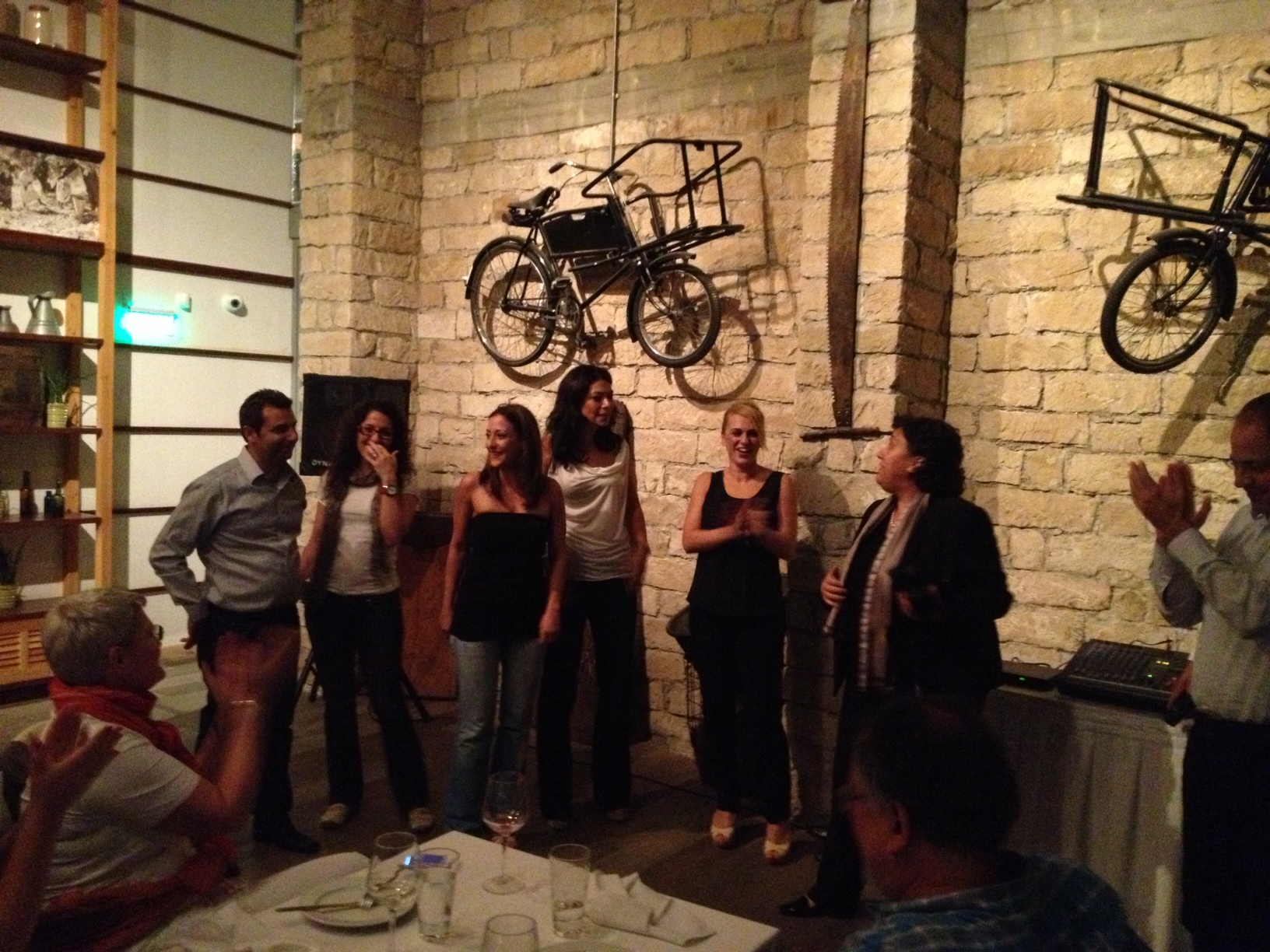 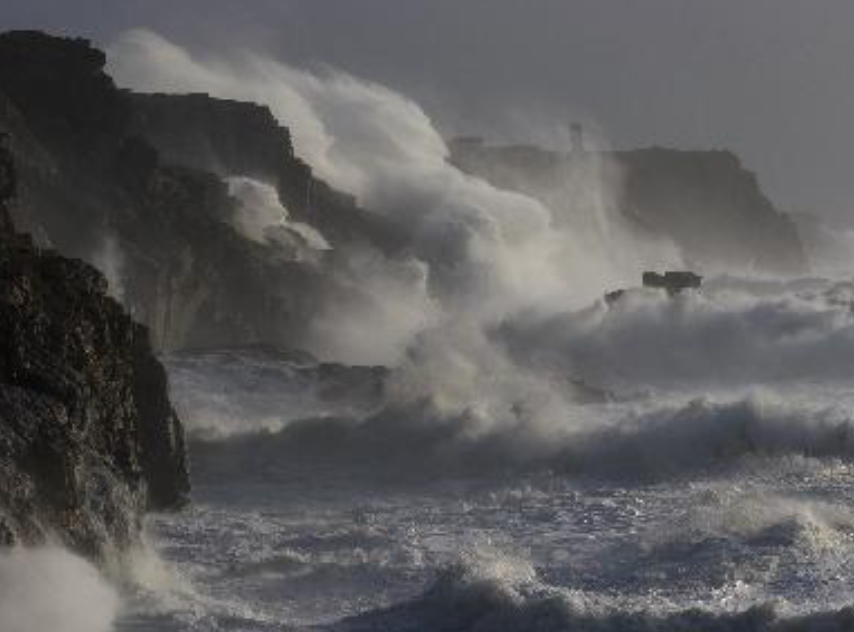 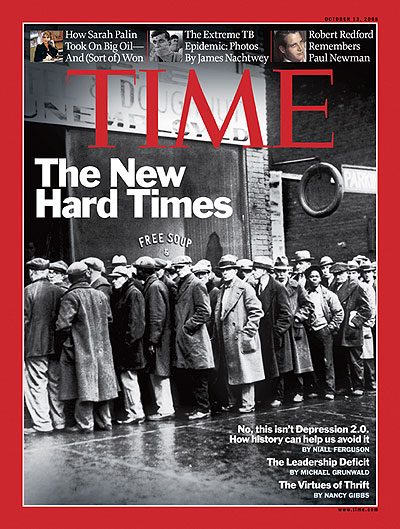 Change in the way we work, where we work, how we work and even the nature of the work itself
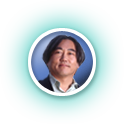 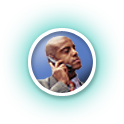 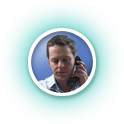 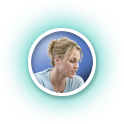 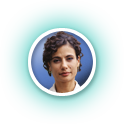 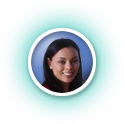 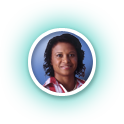 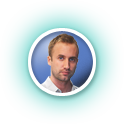 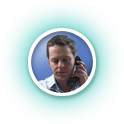 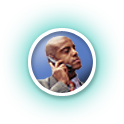 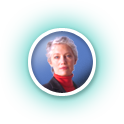 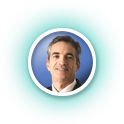 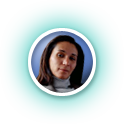 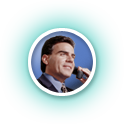 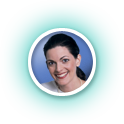 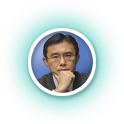 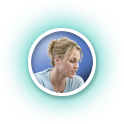 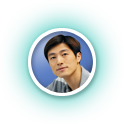 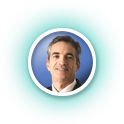 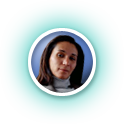 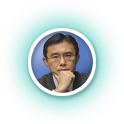 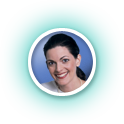 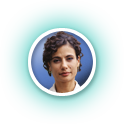 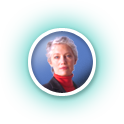 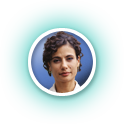 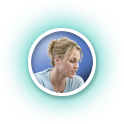 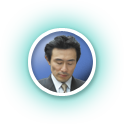 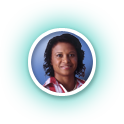 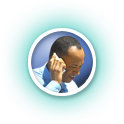 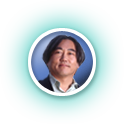 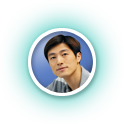 Ageing – Staff & Citizens
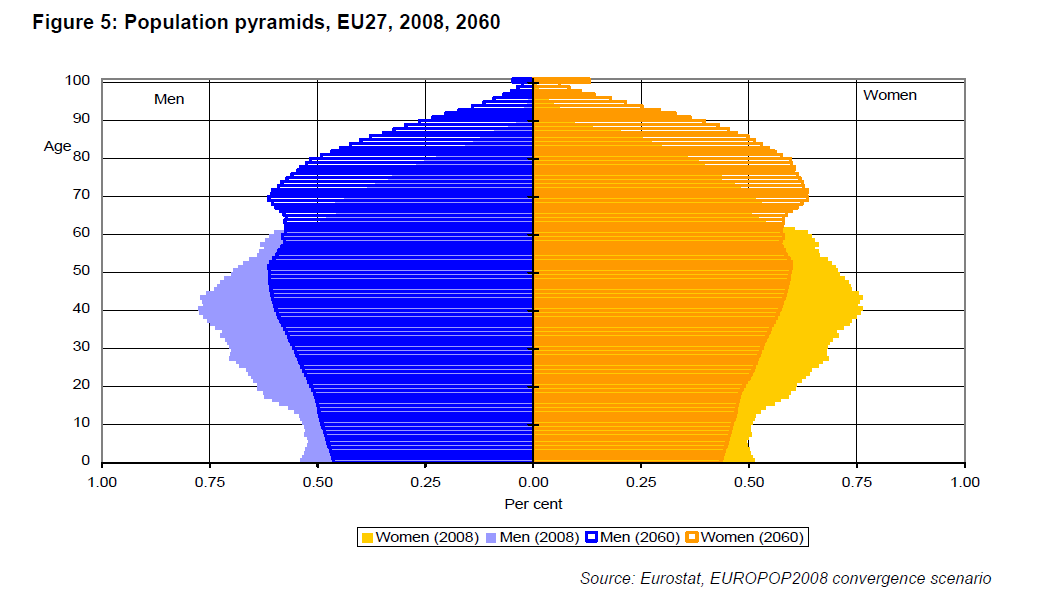 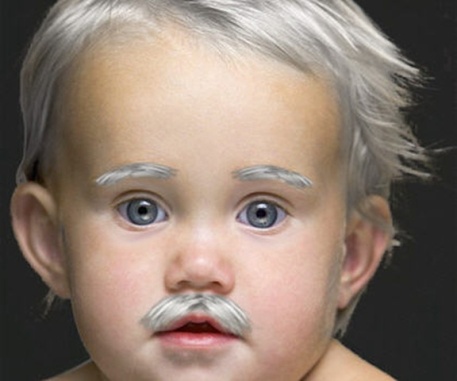 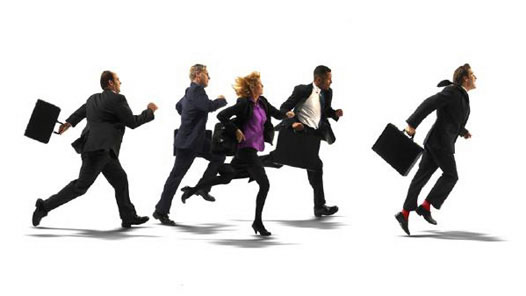 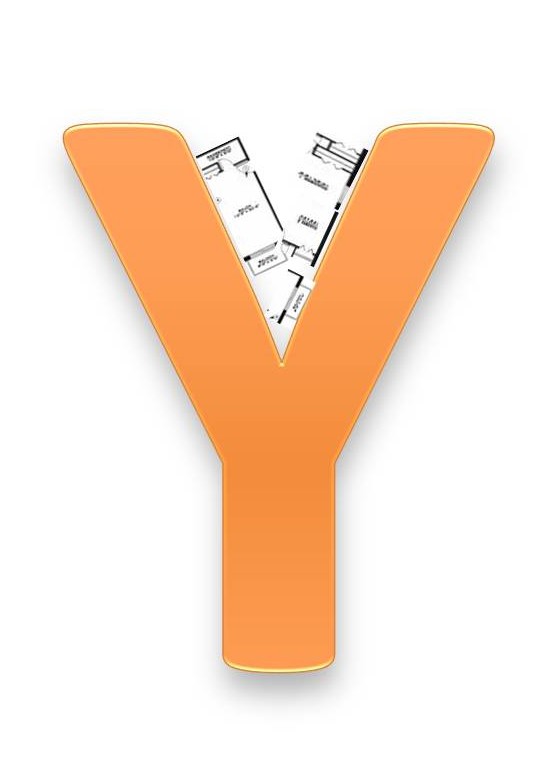 Generation Y
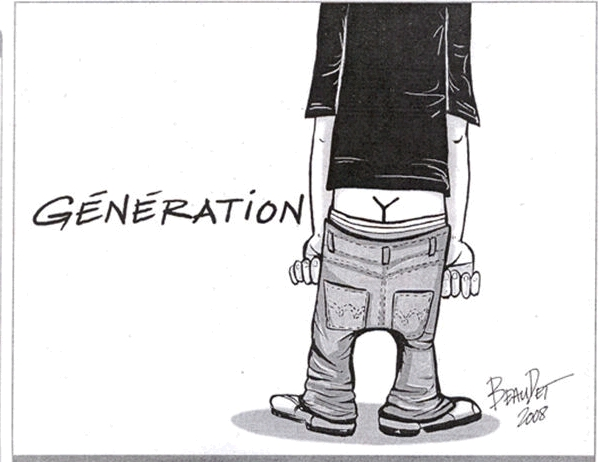 PRIVATE
VS
PUBLIC
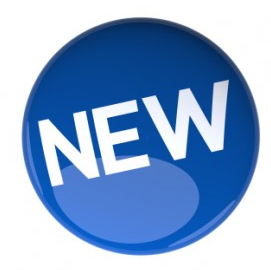 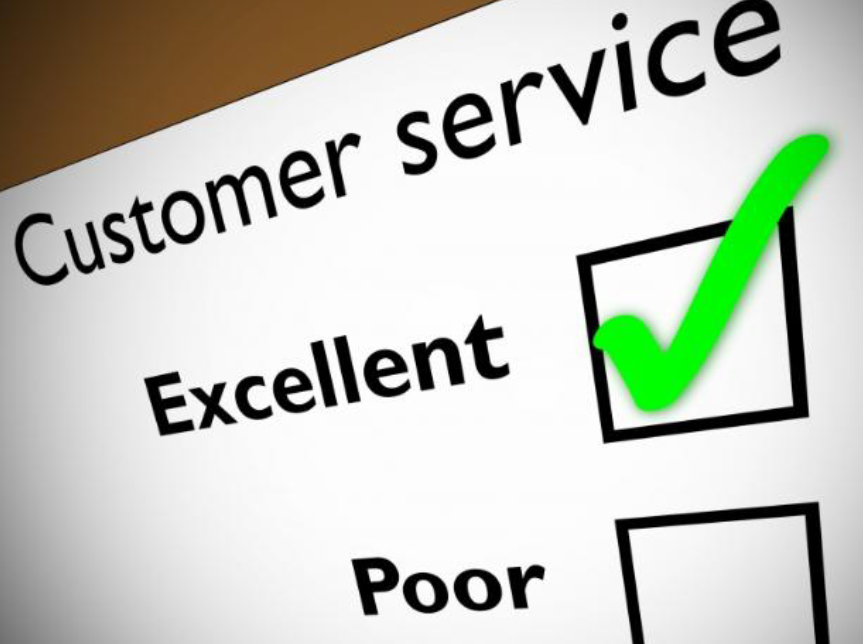 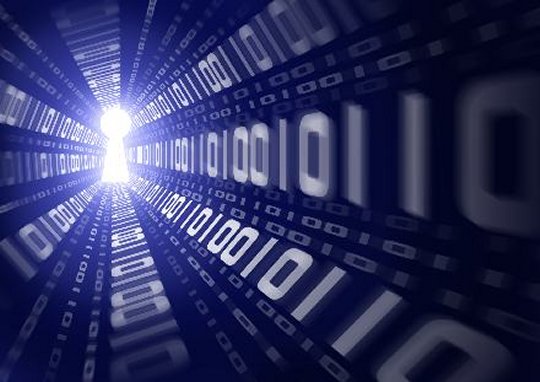 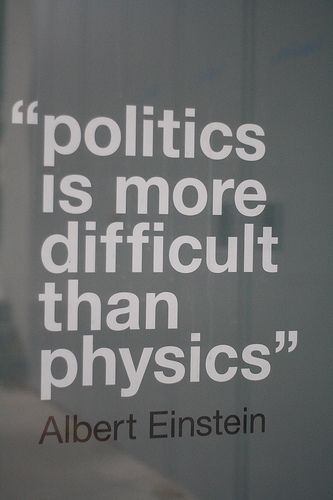 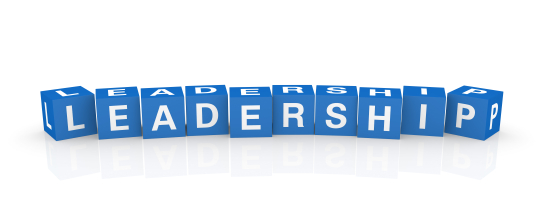 Define Vision, Strategy & Values
Inspire, motivate, develop, empower
Establish and carry out departmental or organizational goals, policies, and procedures
Direct and oversee an organization’s financial and budgetary activities
Manage general activities related to services
Consult with other executives, staff, and board members about general operations
Negotiate or approve agreements with Politics
Appoint department heads and managers
Analyze financial statements and other performance indicators
Identify places to cut costs and to improve performance, policies, and programs
…….
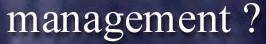 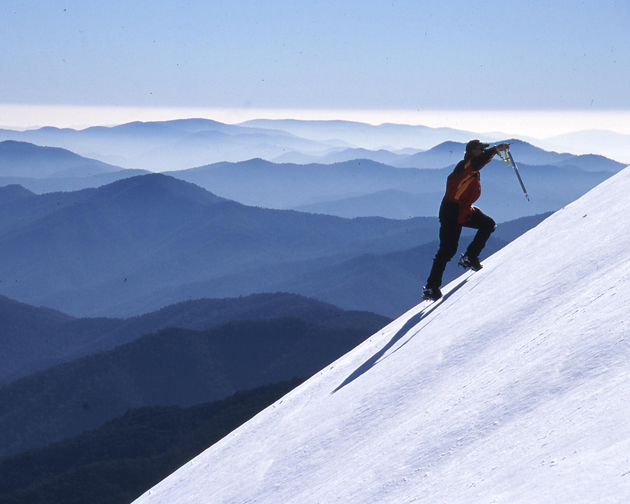 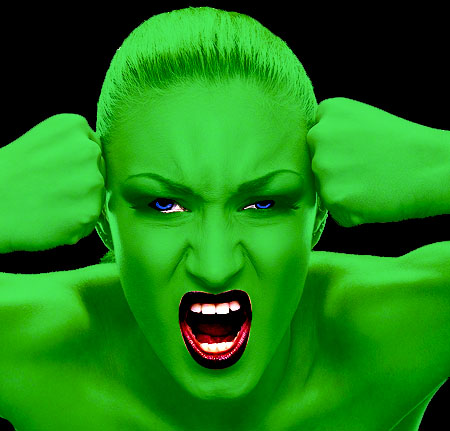 Under                  Pressure
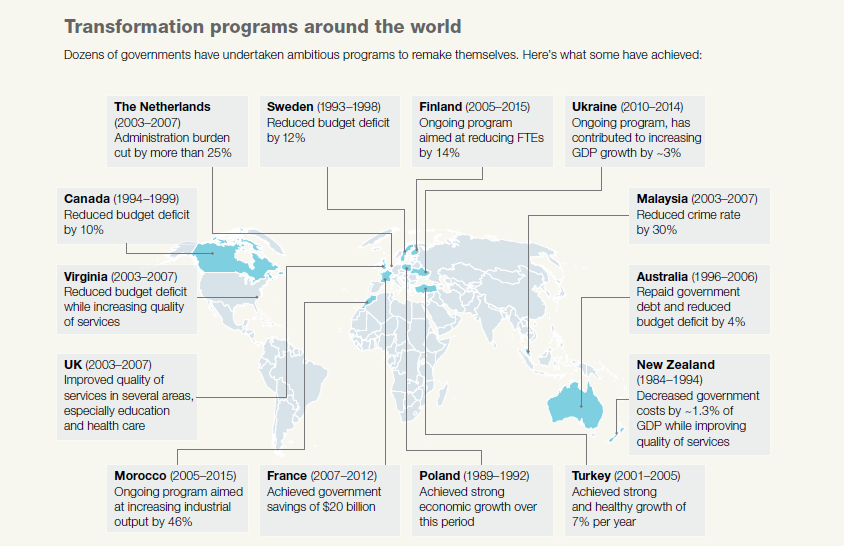 Source: McKinsey – Government designed for new times
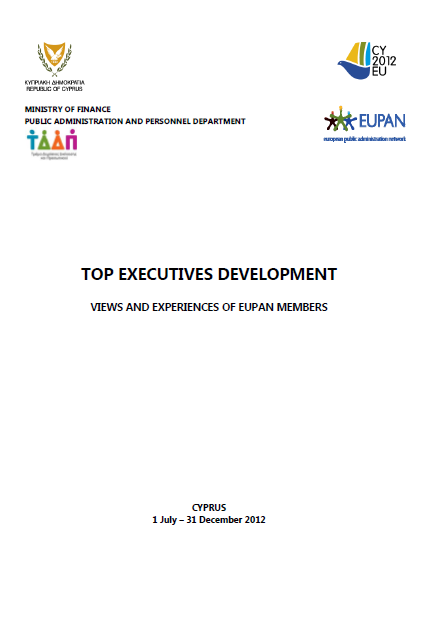 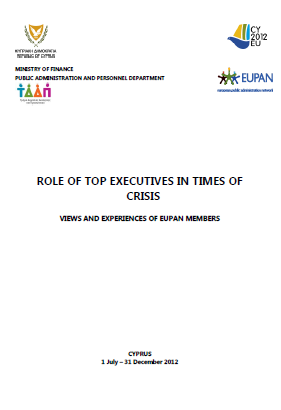 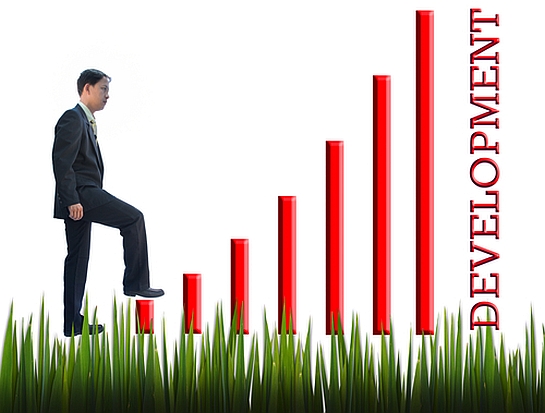 Individuals/Team/DGs
 Cascade
 Skills (strategic/Mgmt/…)
 Short prog/journeys
 Handle with context ?
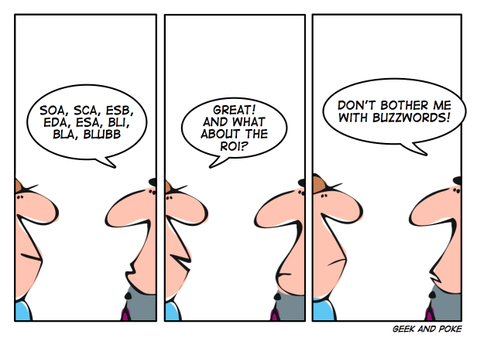 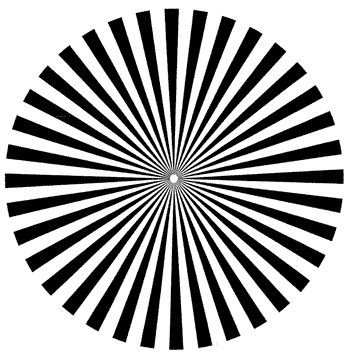 [Speaker Notes: Carrière :

1/ L'avancement de carrière, les promotions et autres mouvements de personnel sont basés sur des critères objectifs et transparents
carrière
2/ Je trouve en interne le soutien nécessaire pour me préparer à une fonction future
3/ J'entrevois des opportunités de carrière au sein du SPF XXX
4/ J'ai des entretiens réguliers sur mon fonctionnement qui me permettent d'évoluer

Culture d'organisation

1/ Le SPF XXX est particulièrement à l'écoute de son personnel
2/ Le management du SPF XXX sait où il va, comment il y va, et il inspire ses collaborateurs
3/ La vision et les décisions du management me donnent envie de contribuer aux objectifs de notre organisation
carrière

Communication

1/ Je suis rassuré(e) sur les changements susceptibles de m'affecter (réorganisation, déménagement, méthodes de travail, procédures…)
2/ Je suis informé(e) dans les temps sur mes changements susceptibles de m'affecter]
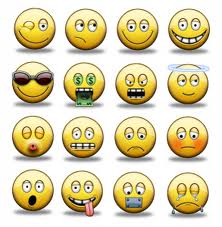 85 %
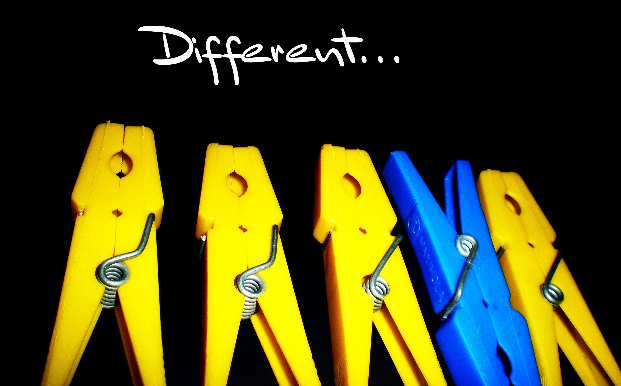 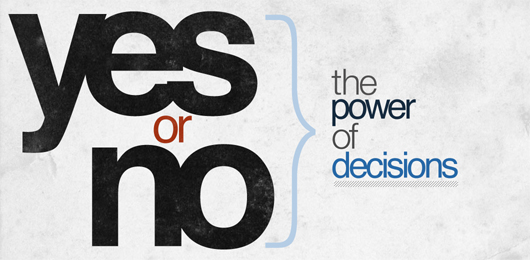 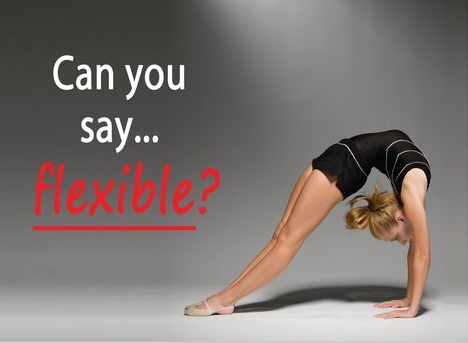 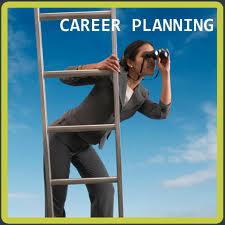 Vision
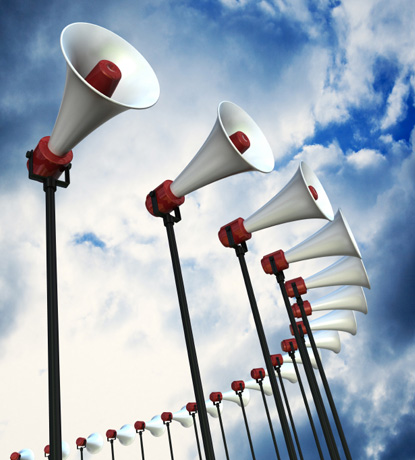 Communication
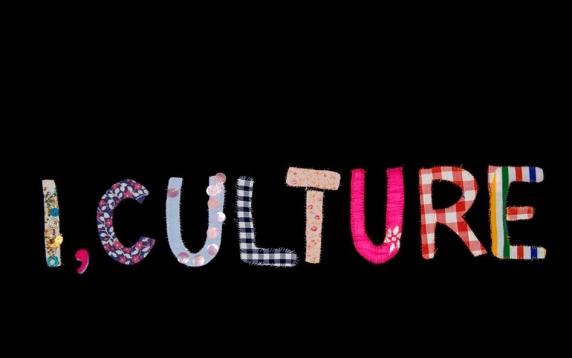 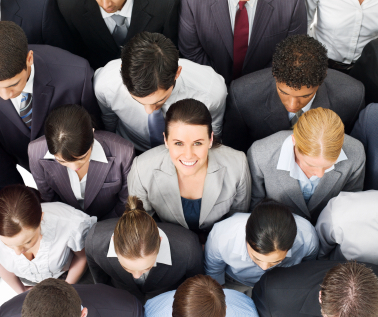 Leaders
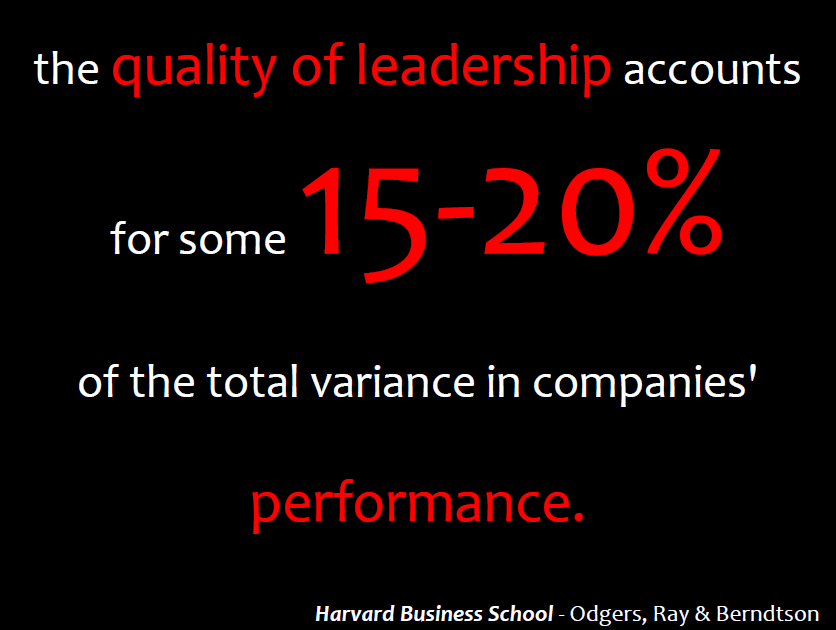 « You must be the change you want to see in the world » 

Mahatma Gandhi
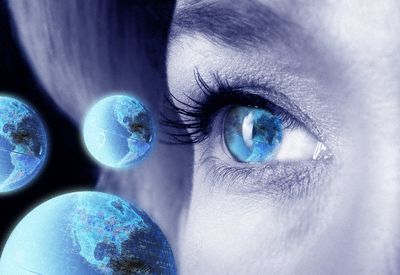 “..Vision with action can change the world!”
Joel Arthur Barker
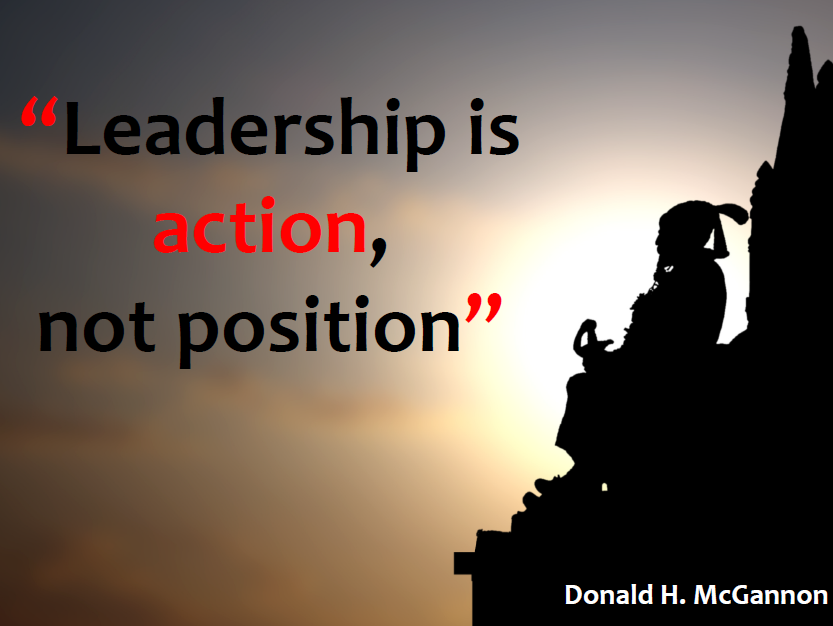 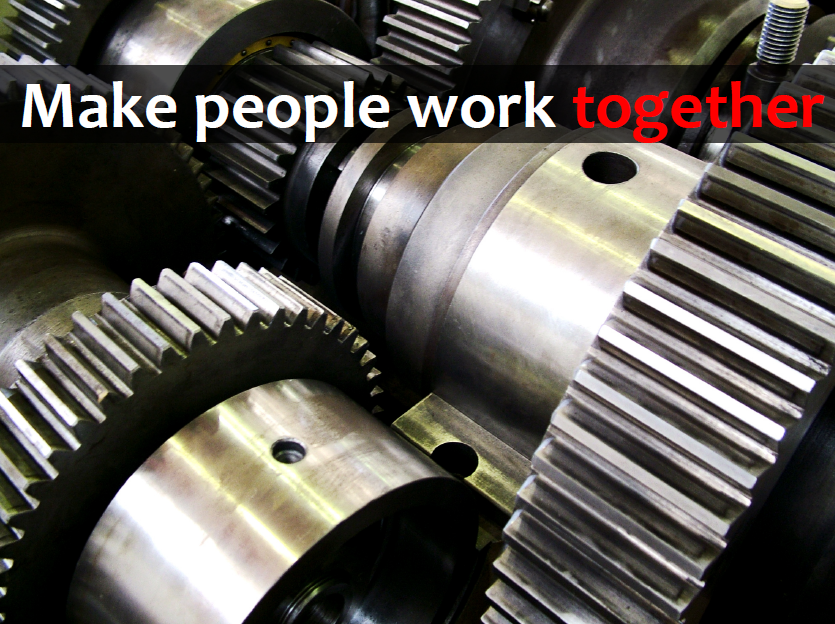 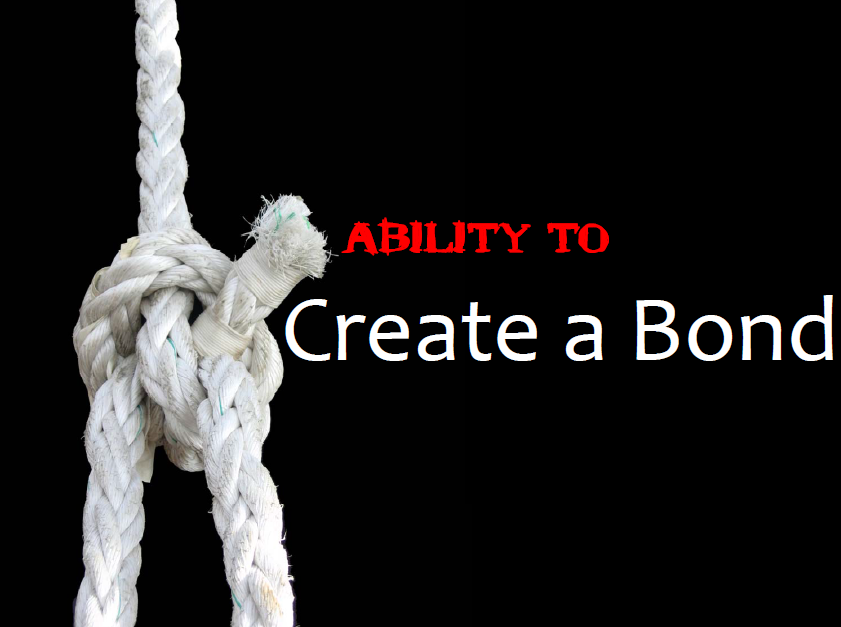 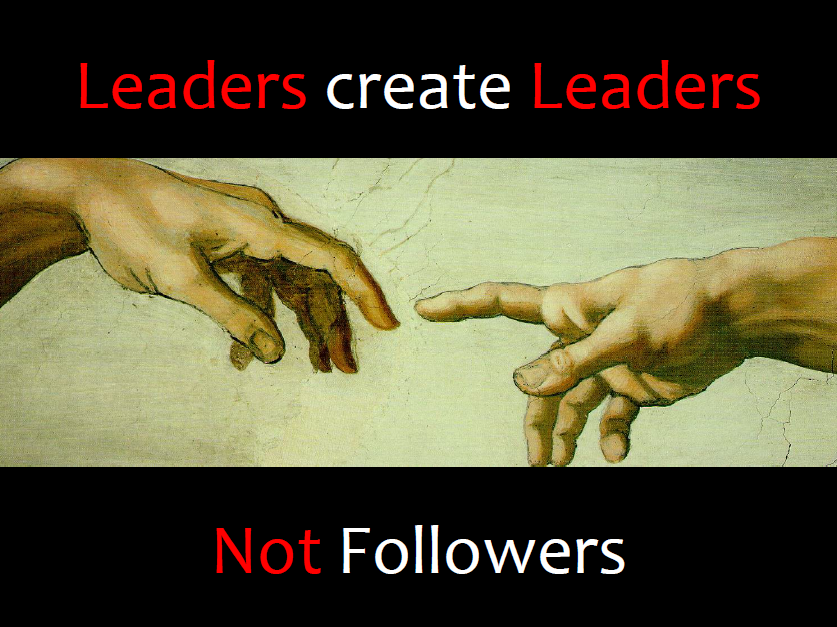 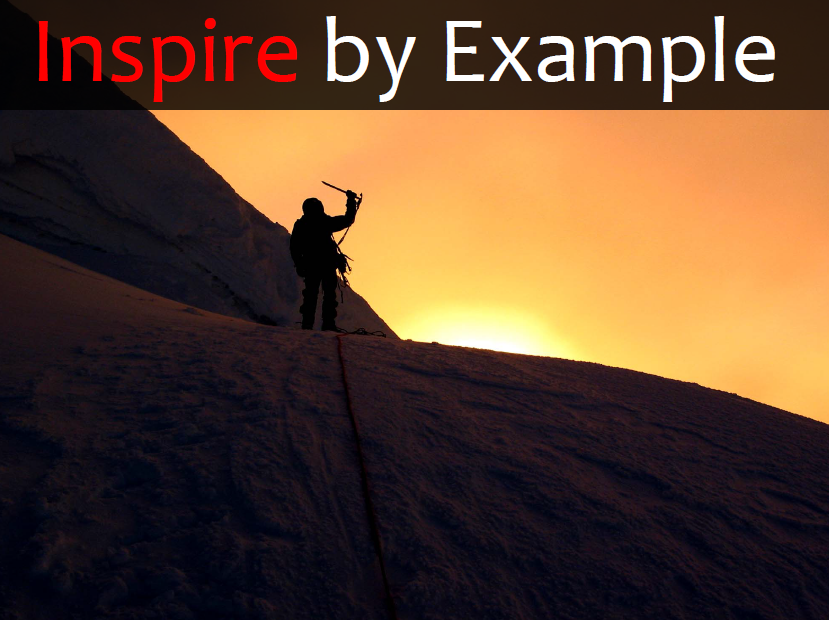 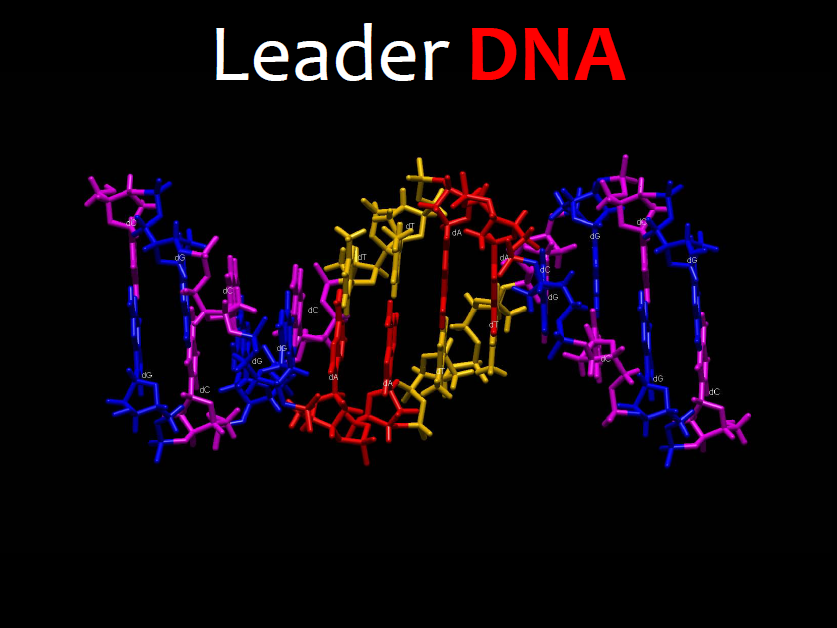 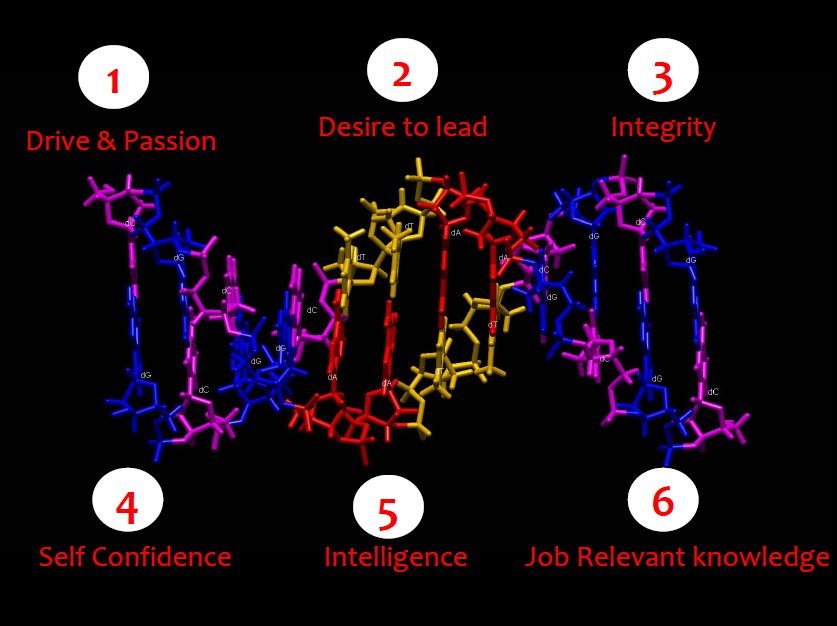 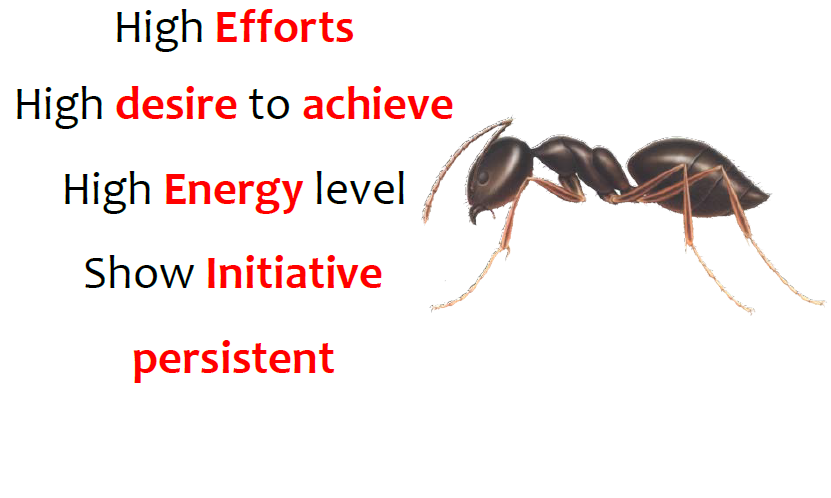 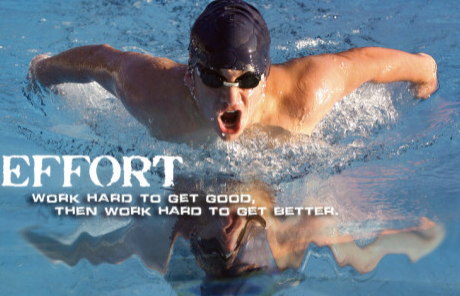 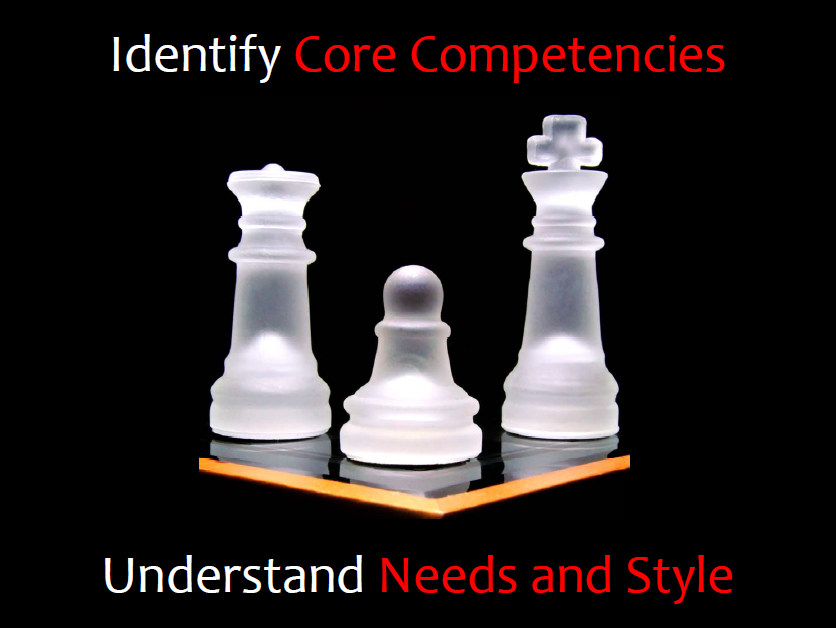 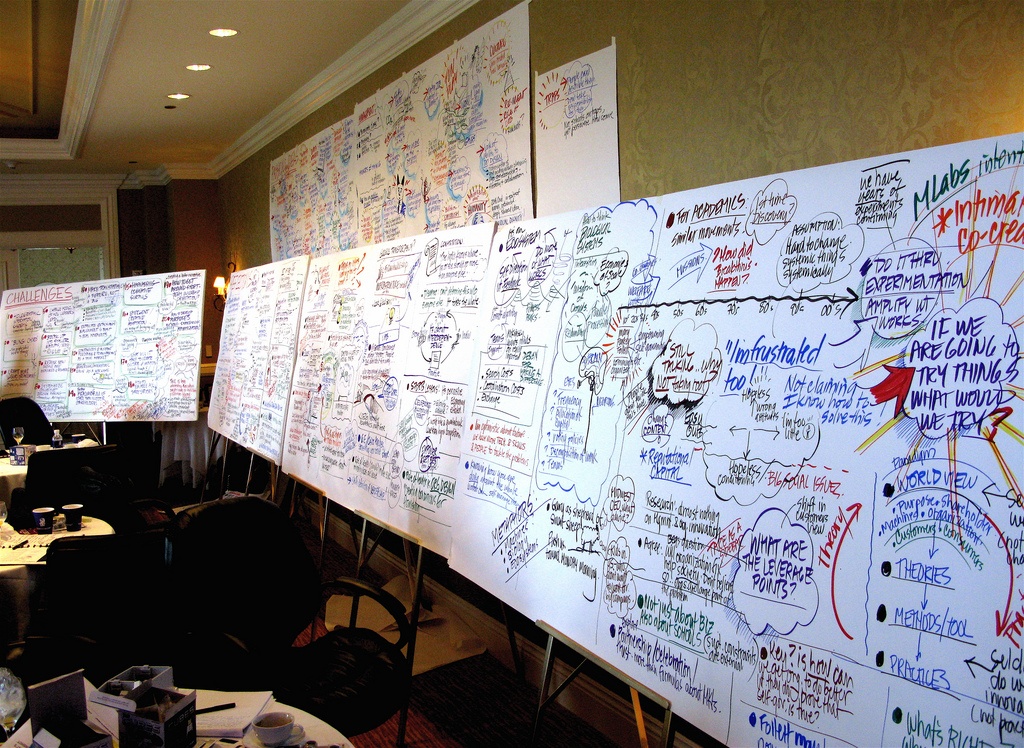 Leader Makes Decision
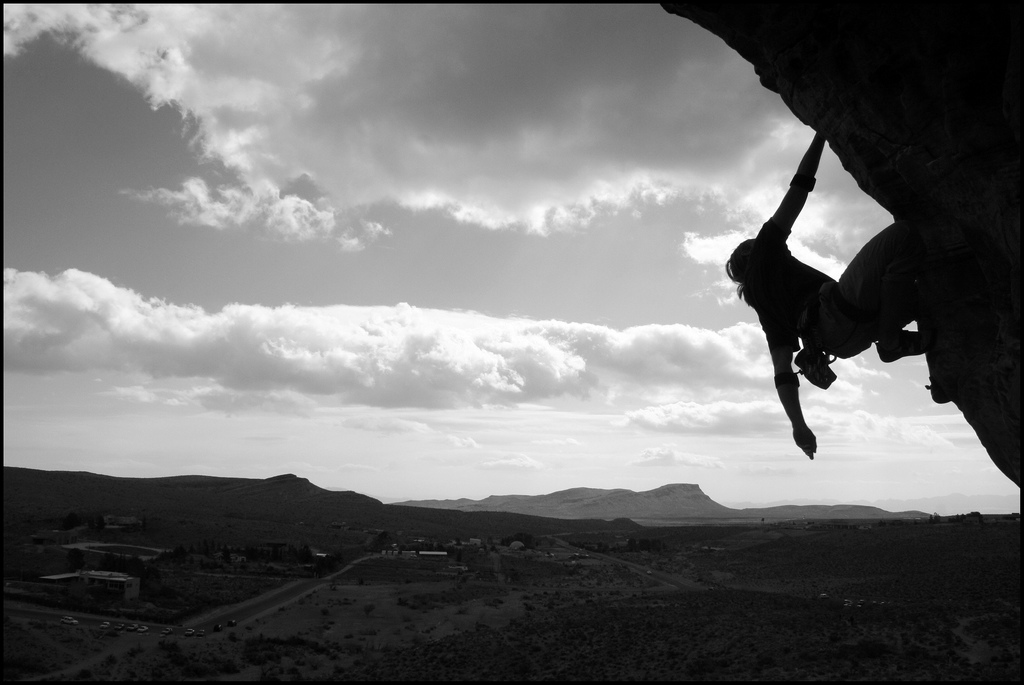 Leader takes Risks
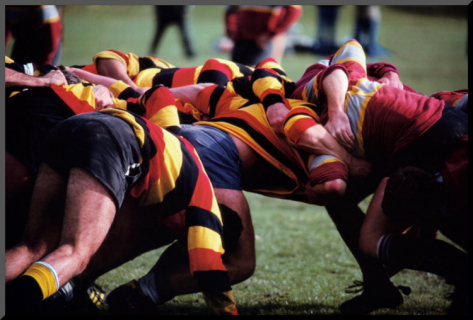 TEAM	 TEAM 	TEAM
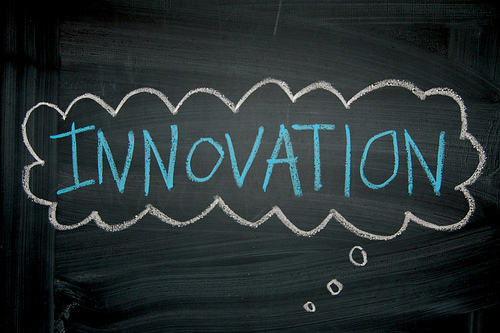 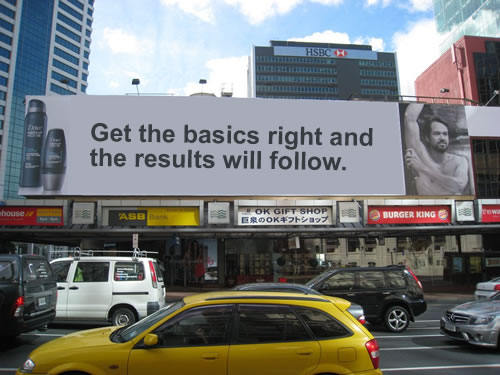 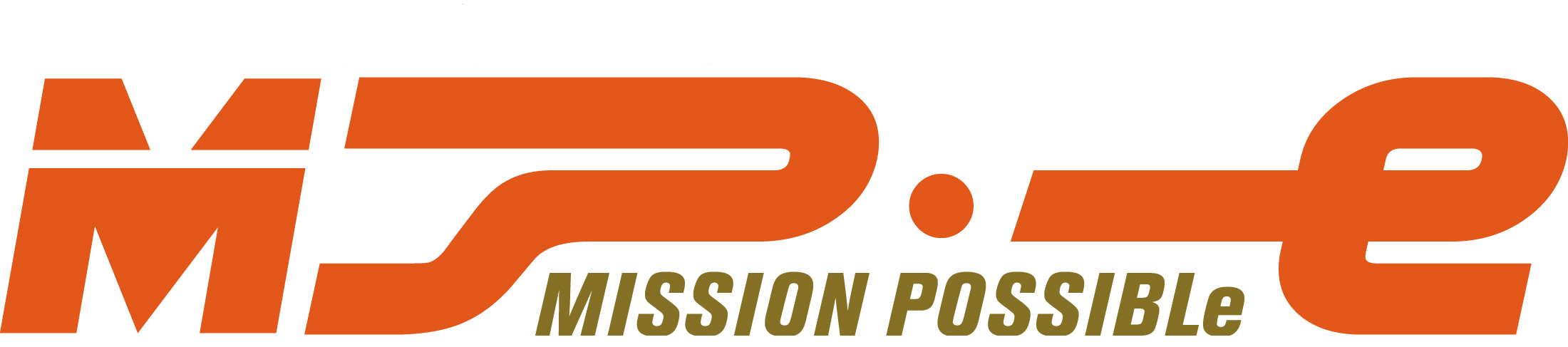 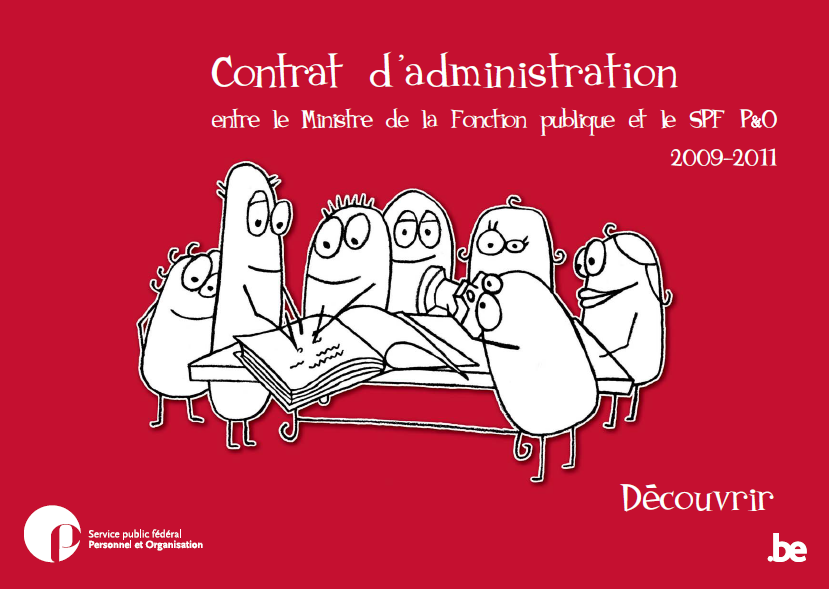 Contract with Politics & cascading
Priorities
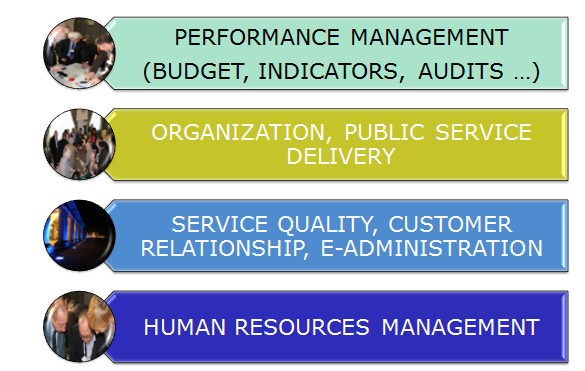 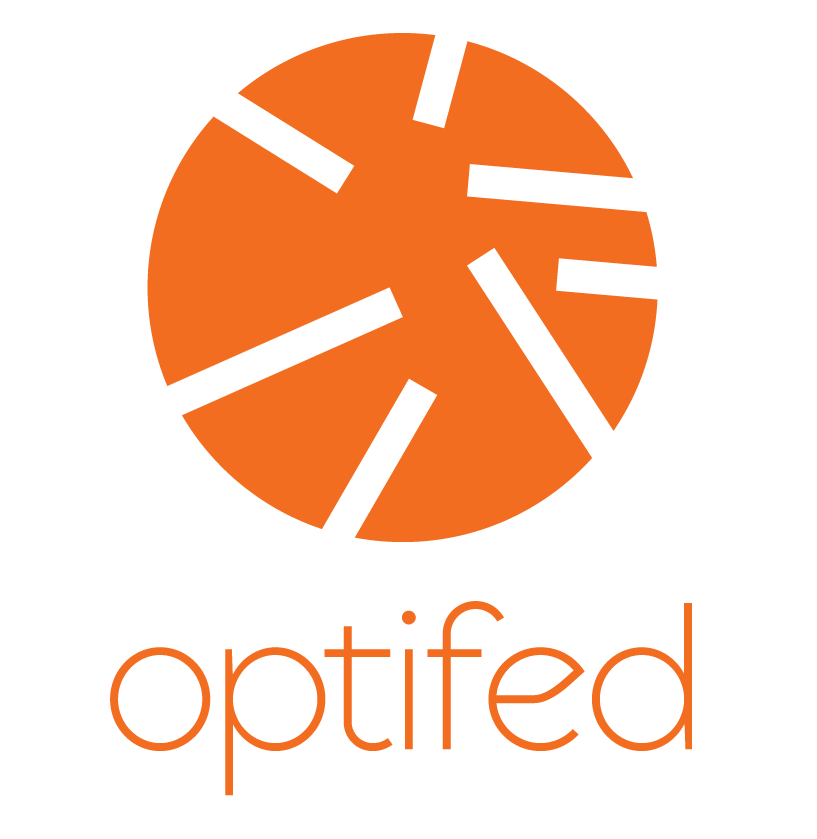 3 pillars
External Costs
Transformations
Operations
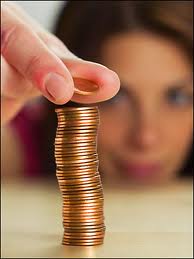 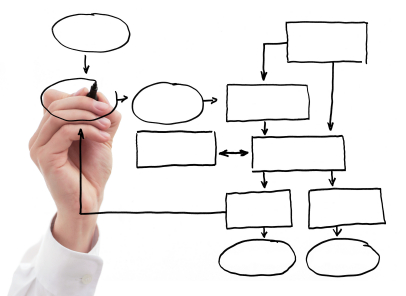 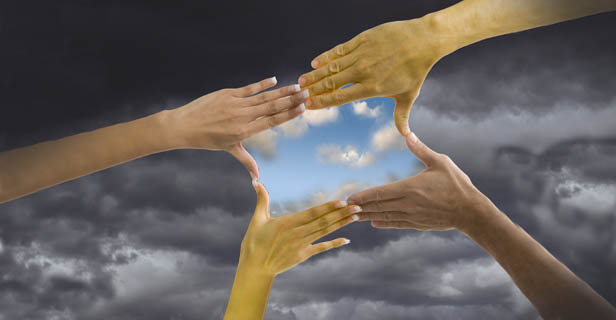 Possible
Together
With Less
Otherwise
Creating an environment where people can speak up, can participate, can have successful careers
Talent Development
Reflecting customers, partners, communities
Welcoming different approaches, styles, perspectives, experiences,
initiatives
Culture…
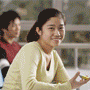 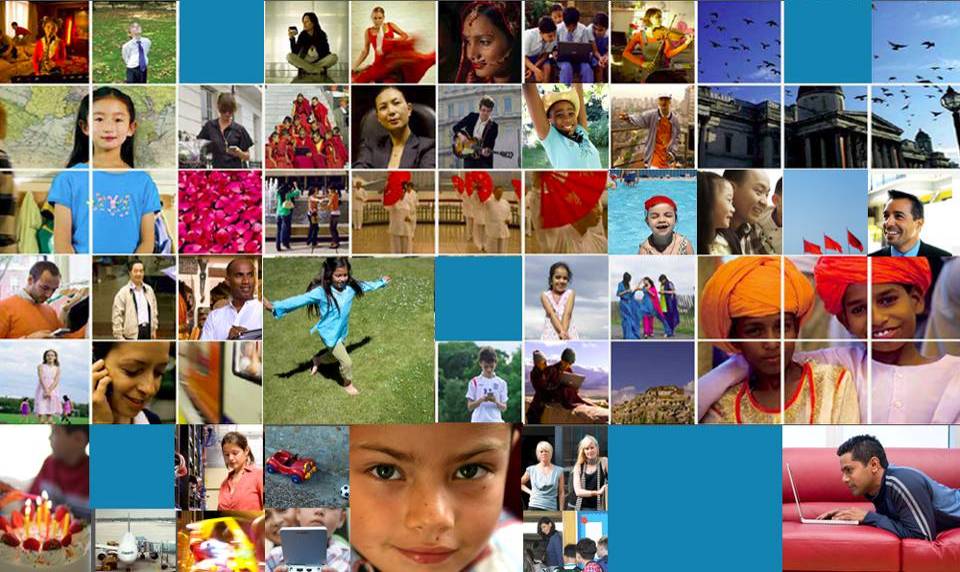 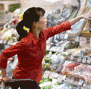 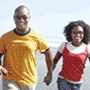 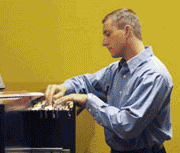 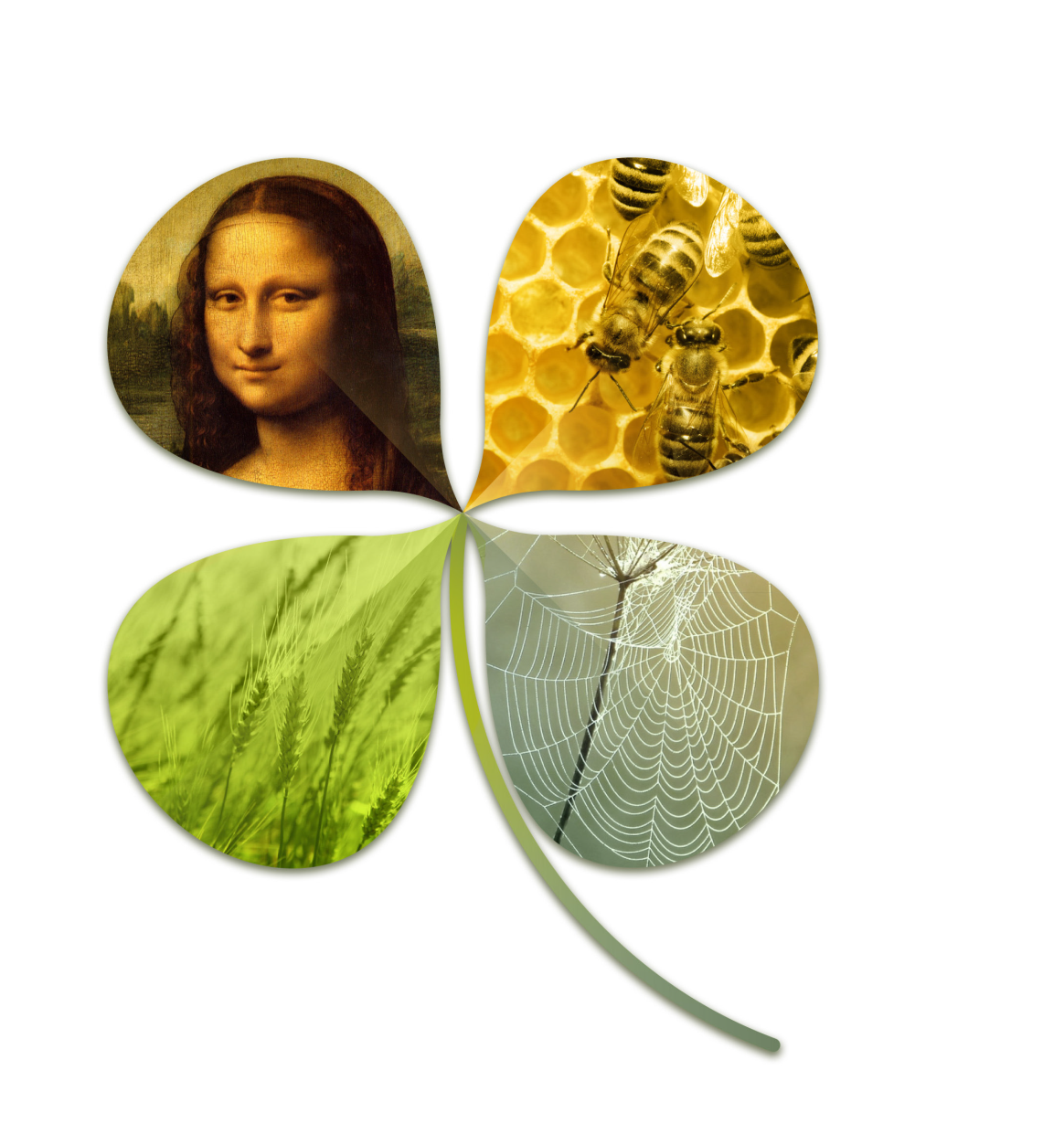 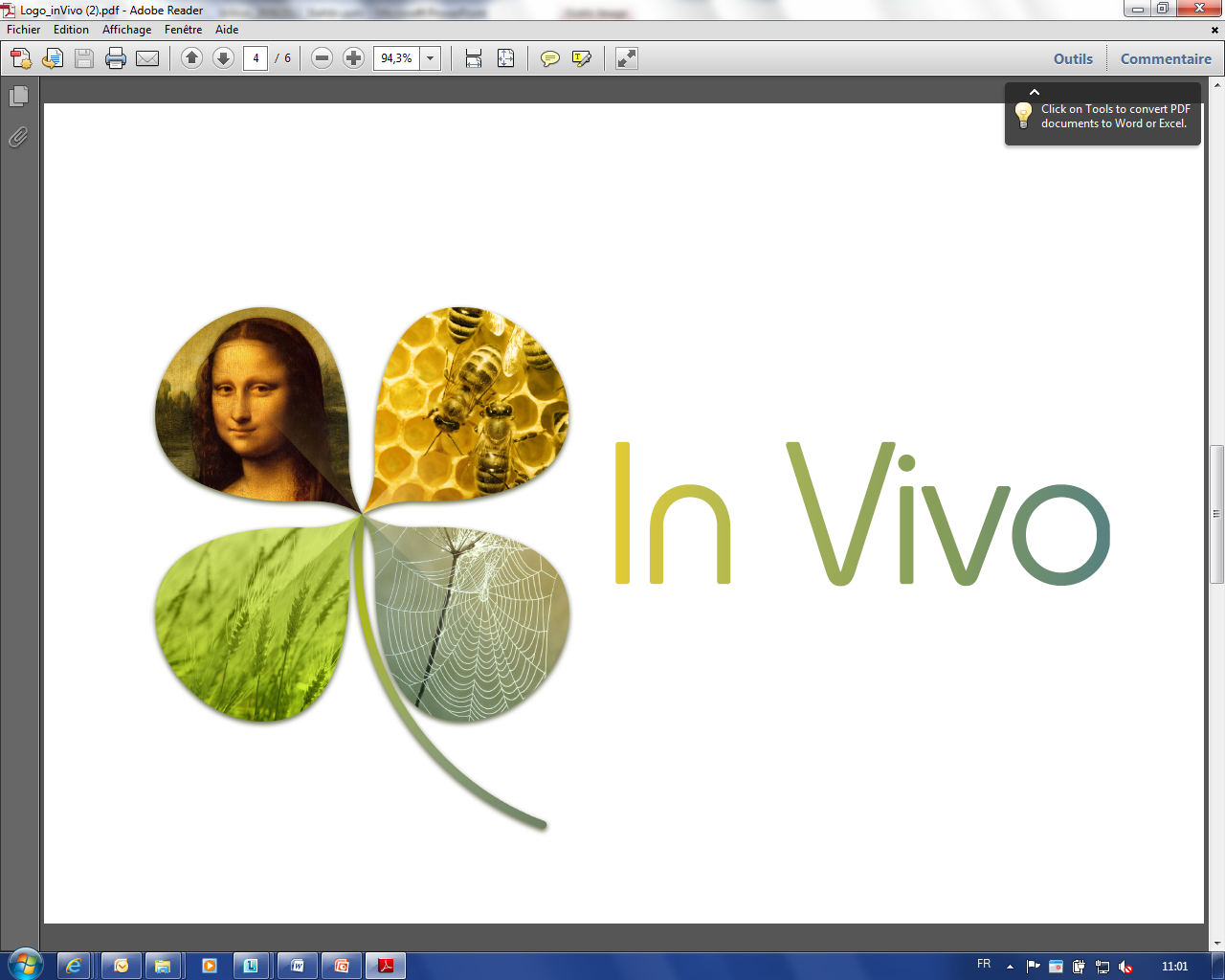 Human Oriented Leadership journey
Linking Individuals, Teams, Organizations
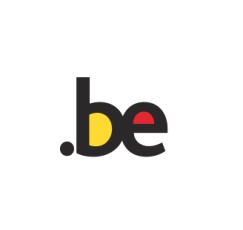 4 years….
286 participants,
40 organizations
Transversal
59
Development 3x3
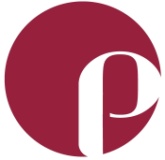 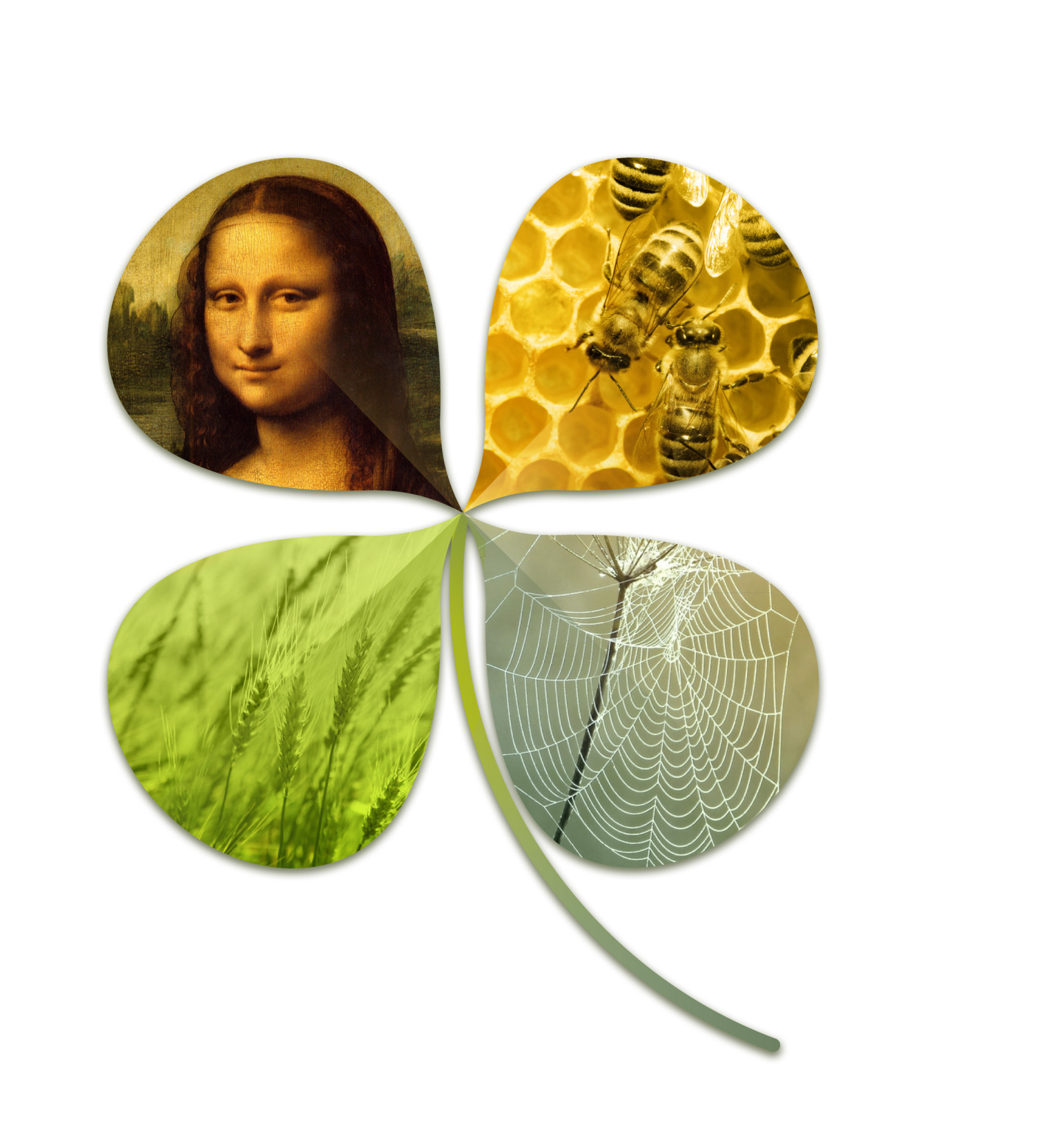 Individual
Organization
Networking
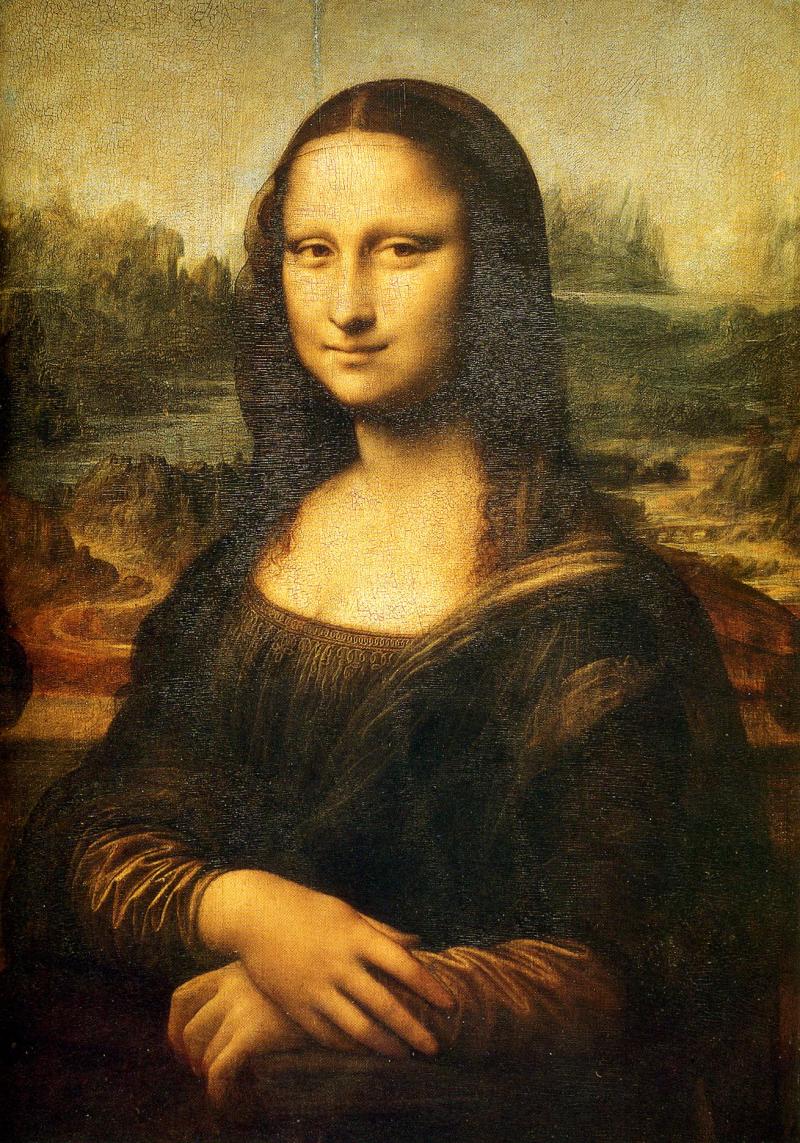 Individual
Intake d’orientation
Trajet Vitruvius
Nouveaux Services
Coaching individuel pour Top
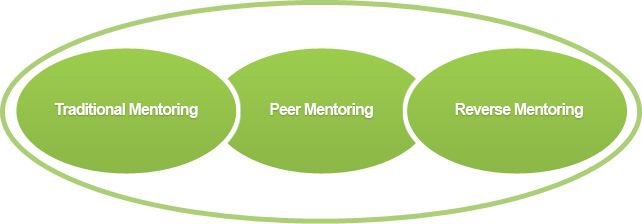 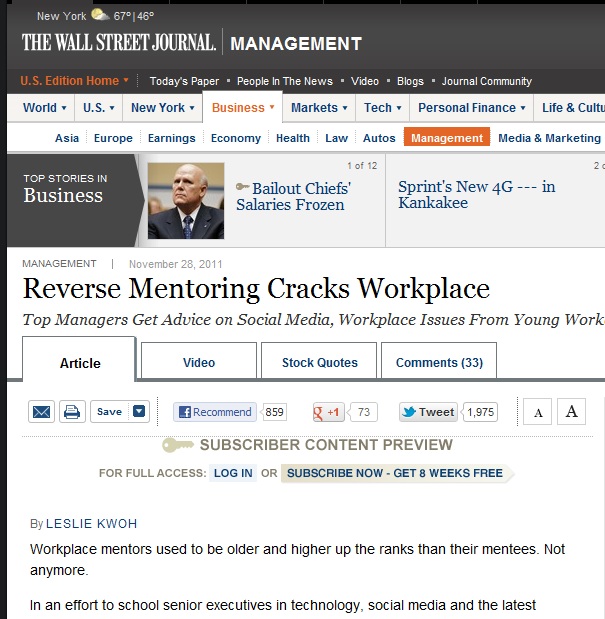 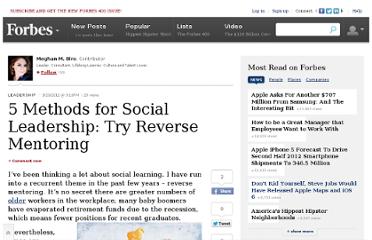 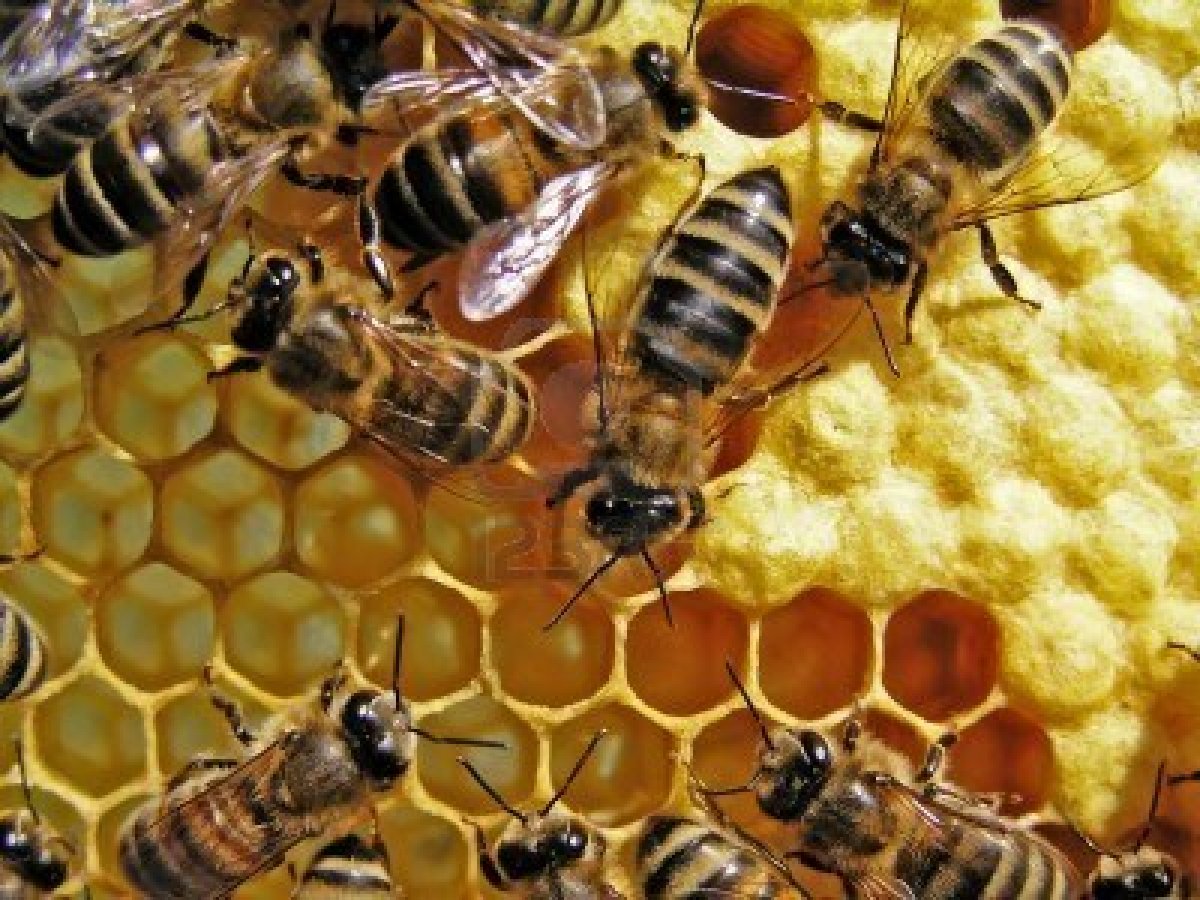 Organization
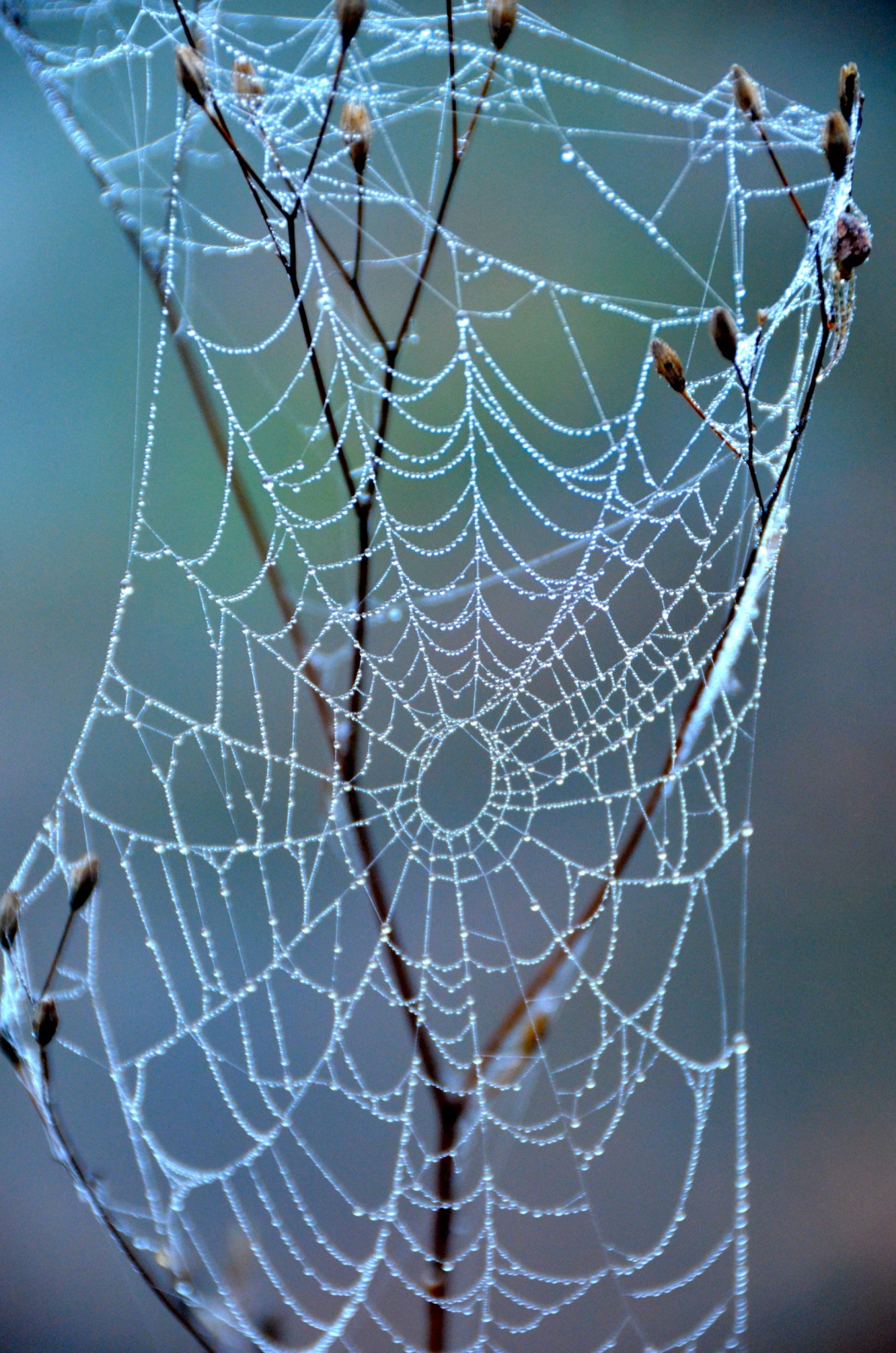 Networking
Alumnis
Refresh
Leadership awareness
Viral projects
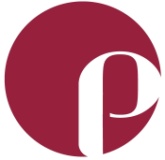 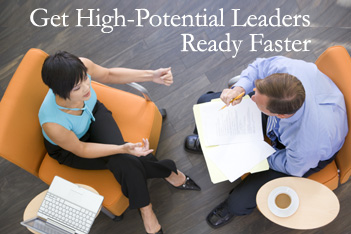 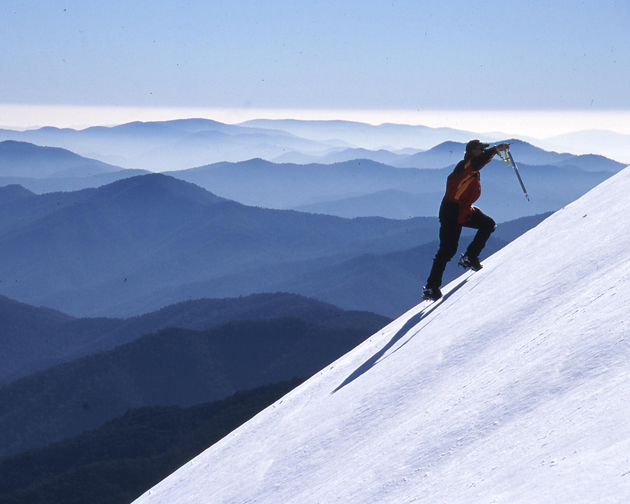 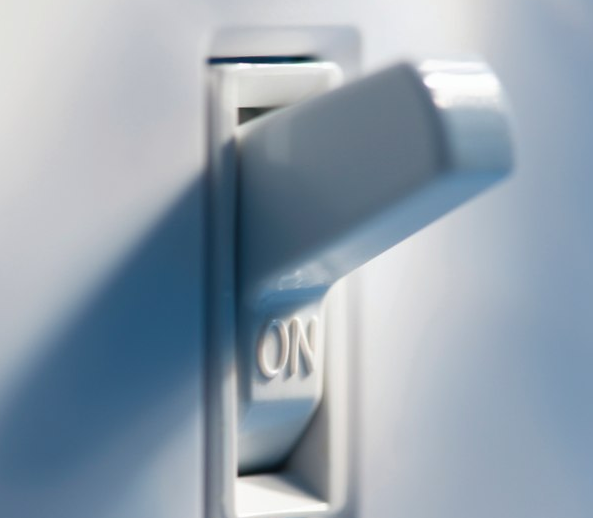 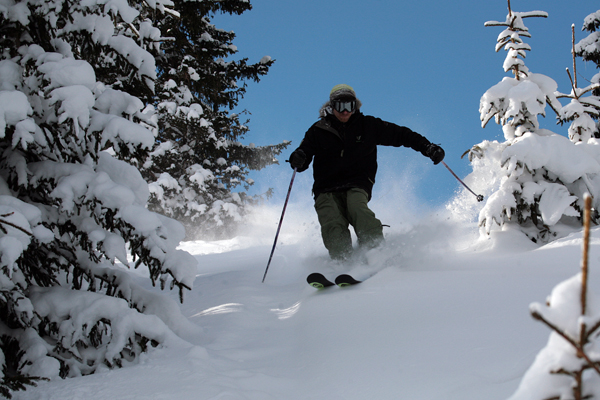 Wrap Up
Back to basics : Do the things Right ! Do the Right Things !
 Crisis - > alternatives/solutions, out of the box, People, culture & empowerment
 Anticipations vs Reactions
 High expectations from the TOP & development - > what’s about you ?
 Leadership definitions ?
 Trainings vs Journey
 One stop show vs multilayers !
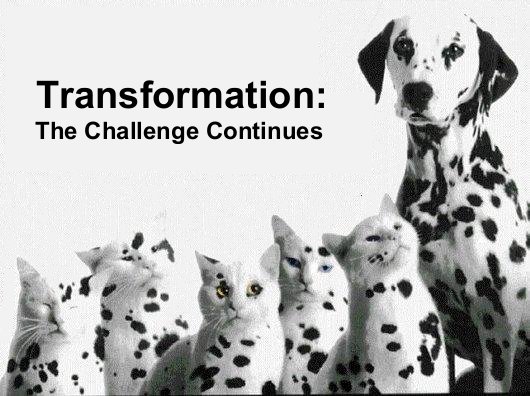 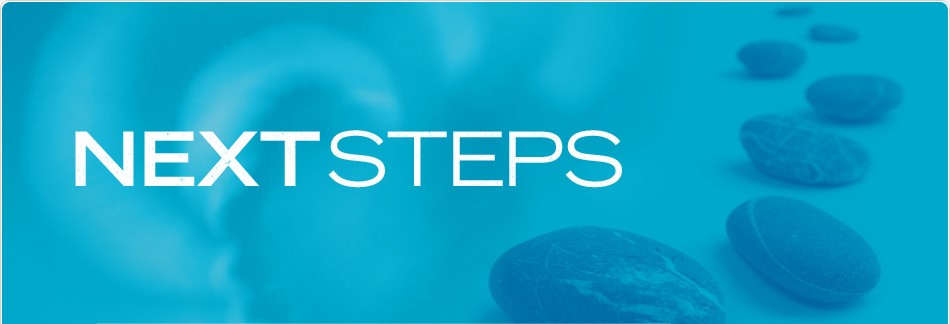 Leadership program powered by EUPAN/DISPA ?
 Co-peering ? 
 Co-development ? 
 Co-management ?
 Co….. ?
 Middle Management ?
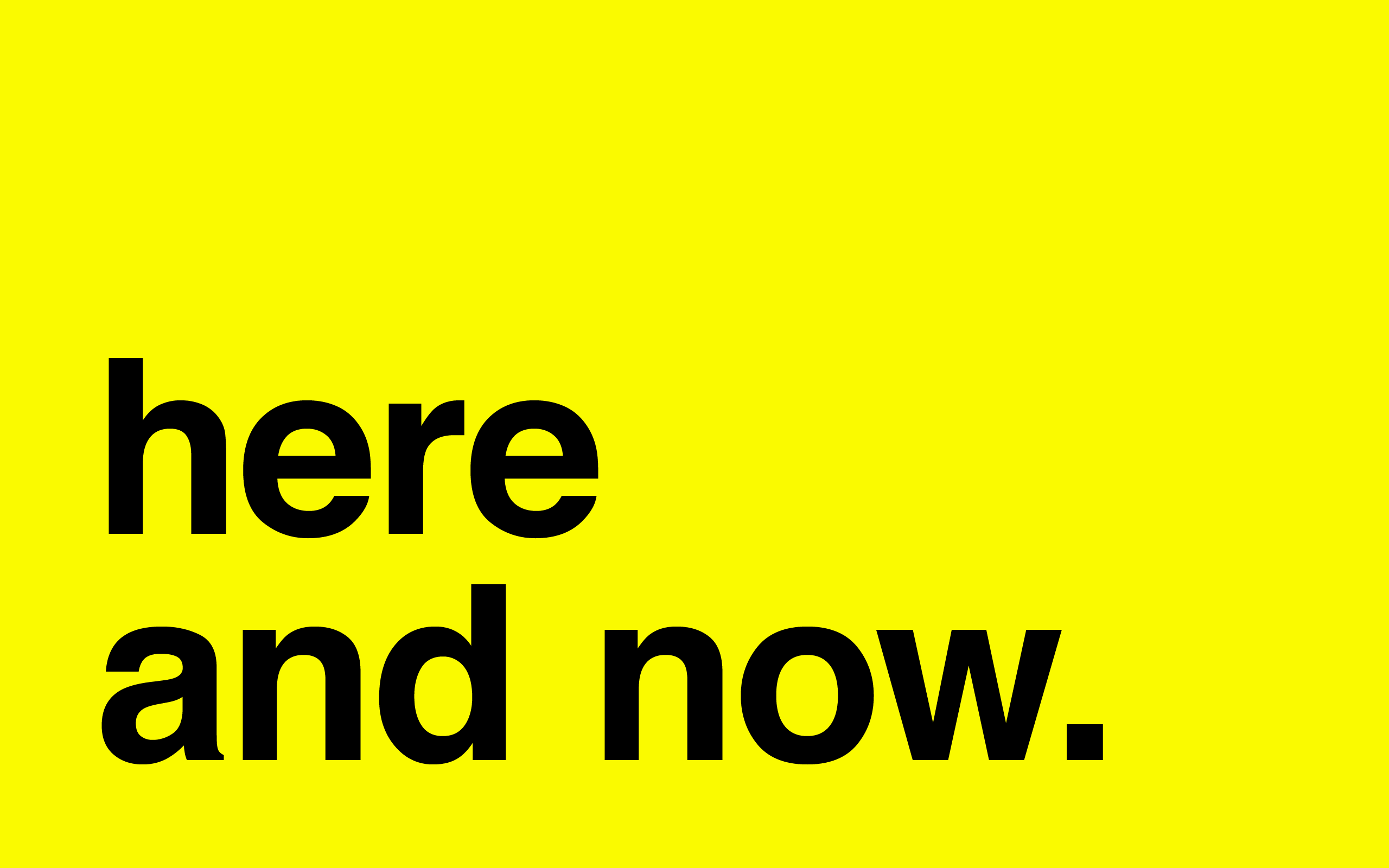 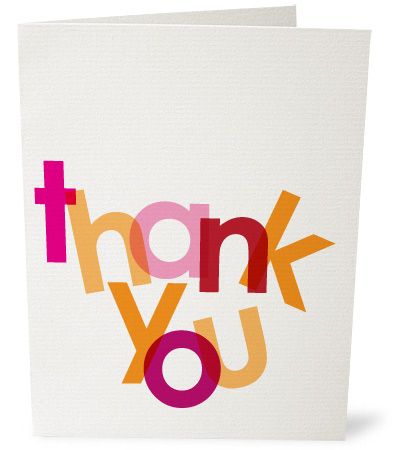